Coordinated Admission Program (CAP) Part 2
College Prep
Mr. Gordon
jgordon@bisdtx.org
Coordinated Admission Program
UT Austin’s Coordinated Admission Program is offered to students who applied for admission to UT, but did not get admitted. 

However, the student had good enough grades that UT Austin will allow them to spend a year at another UT school and if they meet certain requirements then they can transfer to UT Austin the following year.
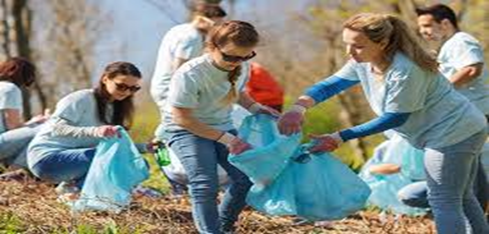 hi
Coordinated Admission Program
Again, there are similar programs at both Texas A&M College Station and Texas State University. UT Austin has the strictest criteria
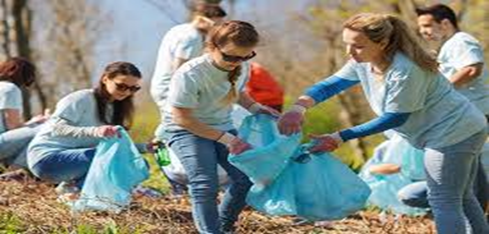 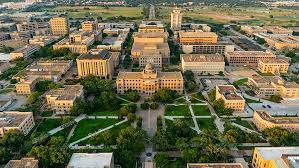 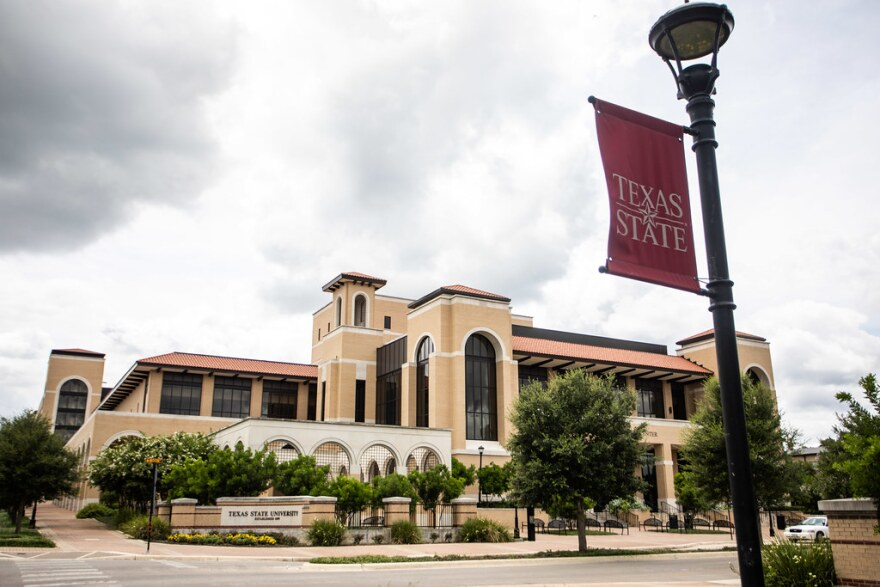 hi
Coordinated Admission Program
So what should I do? Is this a good option?
If your dream is to attend UT Austin.
If you are planning on majoring in a Liberal Art ex. History, Literature, Journalism, etc. 
If you are a student with no college credits, who would spend their Freshman year taking core classes anyways and would only be at the other university for 1 year and UT Austin for 3 years.
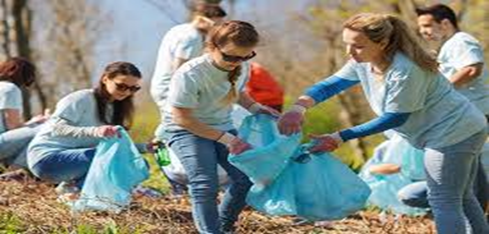 hi
Coordinated Admission Program
But most CRCA students choose not to do it and here is why
It is very important to understand that just because you have been accepted into the university DOES NOT mean you have been accepted into the major that you want. This program only applies to Liberal Arts majors, not STEM. 
CRCA students already have 60 credits from ACC, CAP requires another 30 hours at a different UT, and then another 60 hours at UT Austin. 
Thus, spending far more money and years getting far more credits than are required to graduate from college- typically 120.
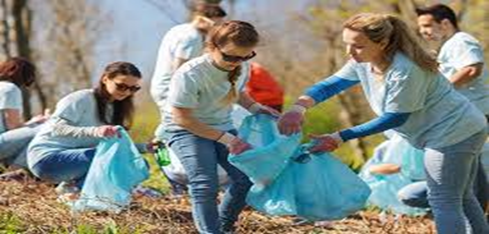 hi
College Prep Assignment
In the comments section of today’s College Prep, 
answer the following question: 

How many college credits are typically required to graduate from university?
hi